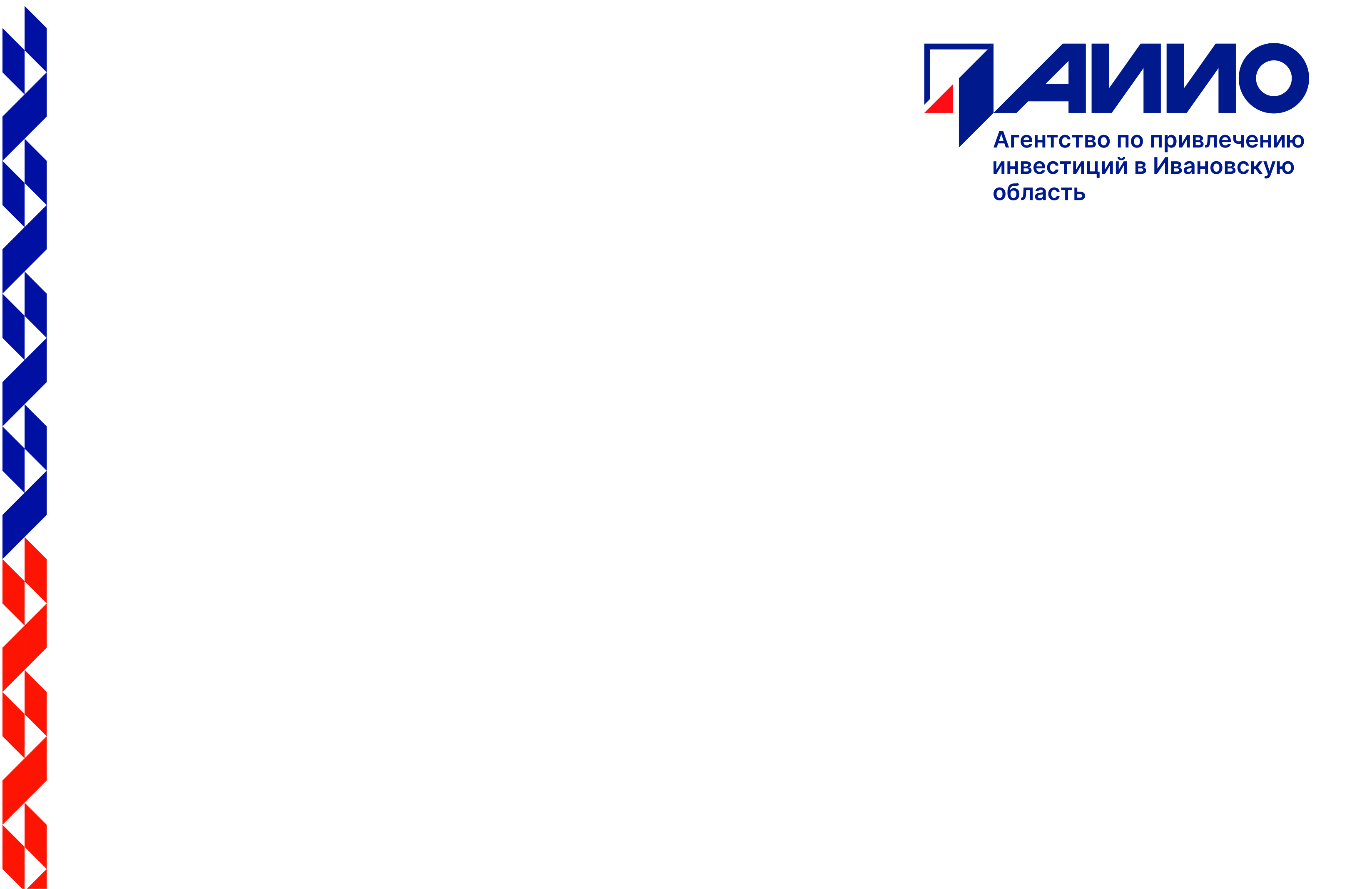 ИНВЕСТИЦИОННОЕ ПРЕДЛОЖЕНИЕ: 
ПРОЕКТ “ПРОИЗВОДСТВО МИНИ-ЭКСКАВАТОРОВ”
ИВАНОВО  
2020
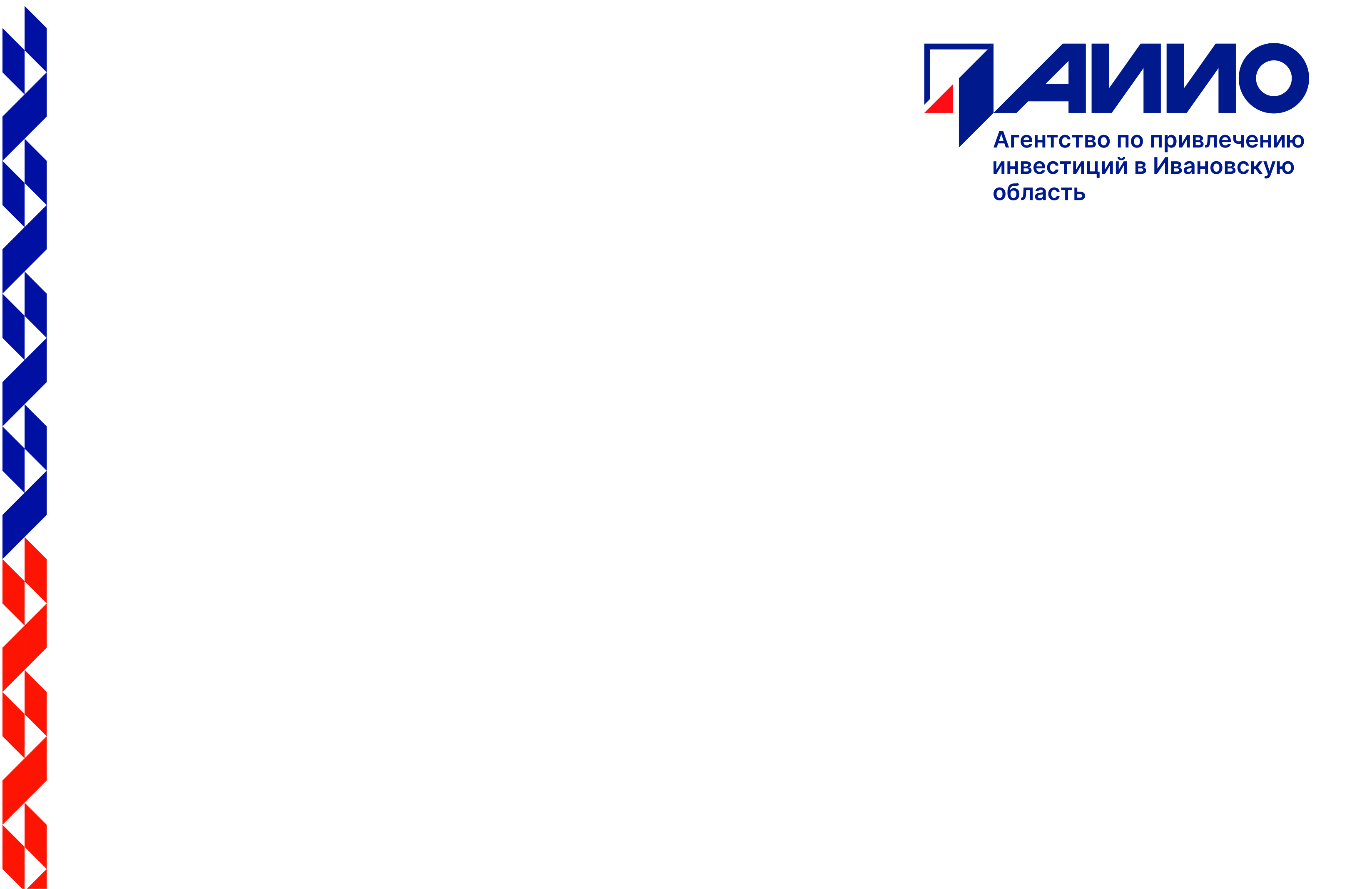 ОПИСАНИЕ ПРОЕКТА
Цель проекта:
Изготовление производства 
мини-экскаваторов (мощность менее 120 л.с.; грузоподъемность до 10т.)
Параметры проекта:
 Инвестиции – 125 млн руб.
 Объем производства – 250 шт.
 Рабочие места (рабочие специальности) – 80 человек
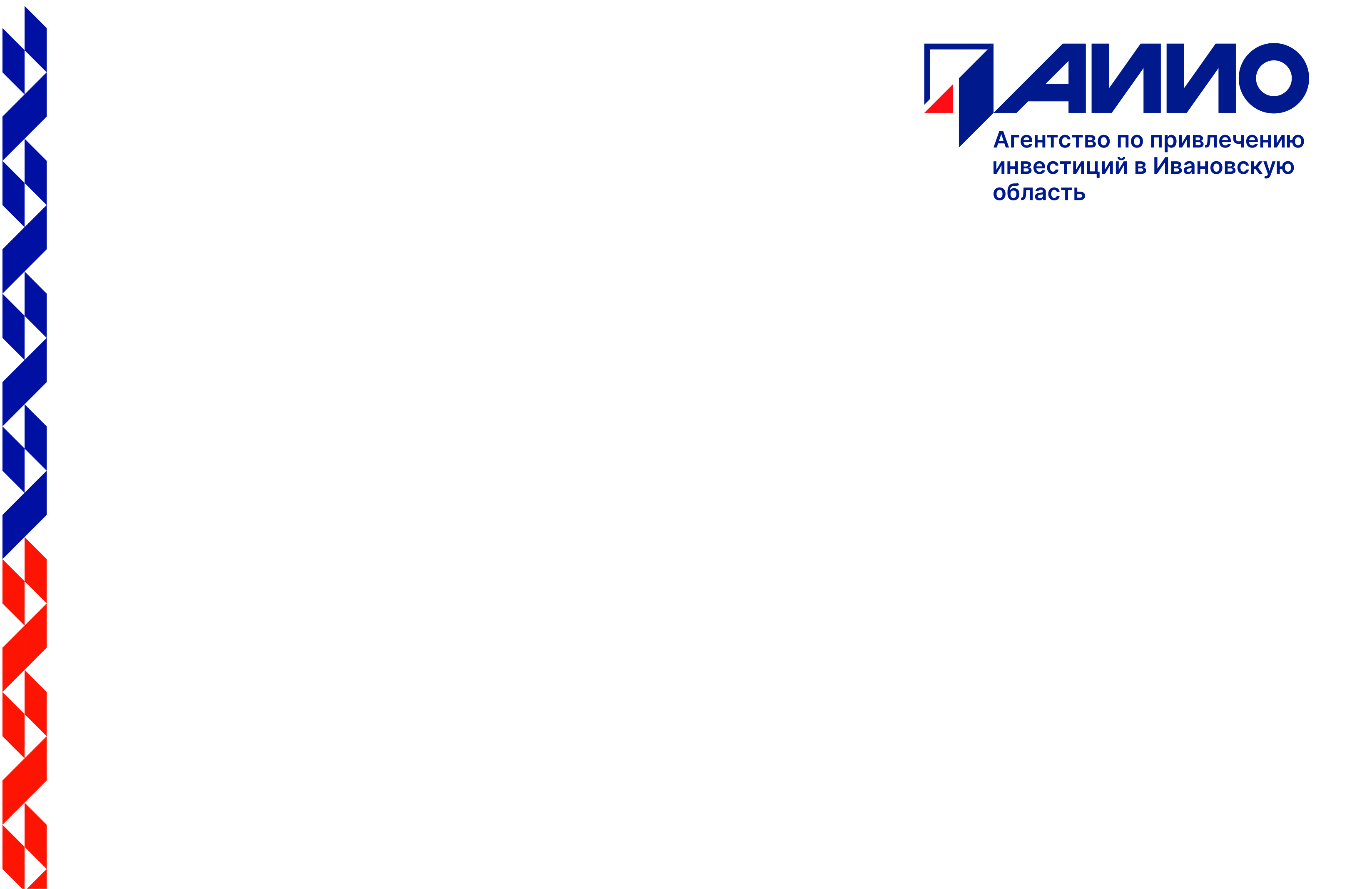 ОПИСАНИЕ ПРОЕКТА
Описание продуктовой линейки мини-экскаваторов и перечень ключевых комплектующих, производимых в Ивановской области
Продуктовая линейка мини-экскаваторов
Ключевые узлы мини-экскаваторов
Кабина,  система  управления
Металлоконструкции
Гидравлика
Гусеничное  шасси
Навесное  оборудование
Производятся в Ивановской области  Не производятся в Ивановской области
Ключевым сегментом рынка мини-экскаваторов является  сегмент мини-экскаваторов для строительства

Основными драйверами развития рынка мини-  экскаваторов являются:
Компактный размер, низкая стоимость, эффективность в  выполнении работ в ограниченном пространстве
Рост спроса в следствии реализации большого  количества инфраструктурных проектов и развития  строительства
Структура мирового рынка мини  экскаваторов по секторам  применения, %, 2020
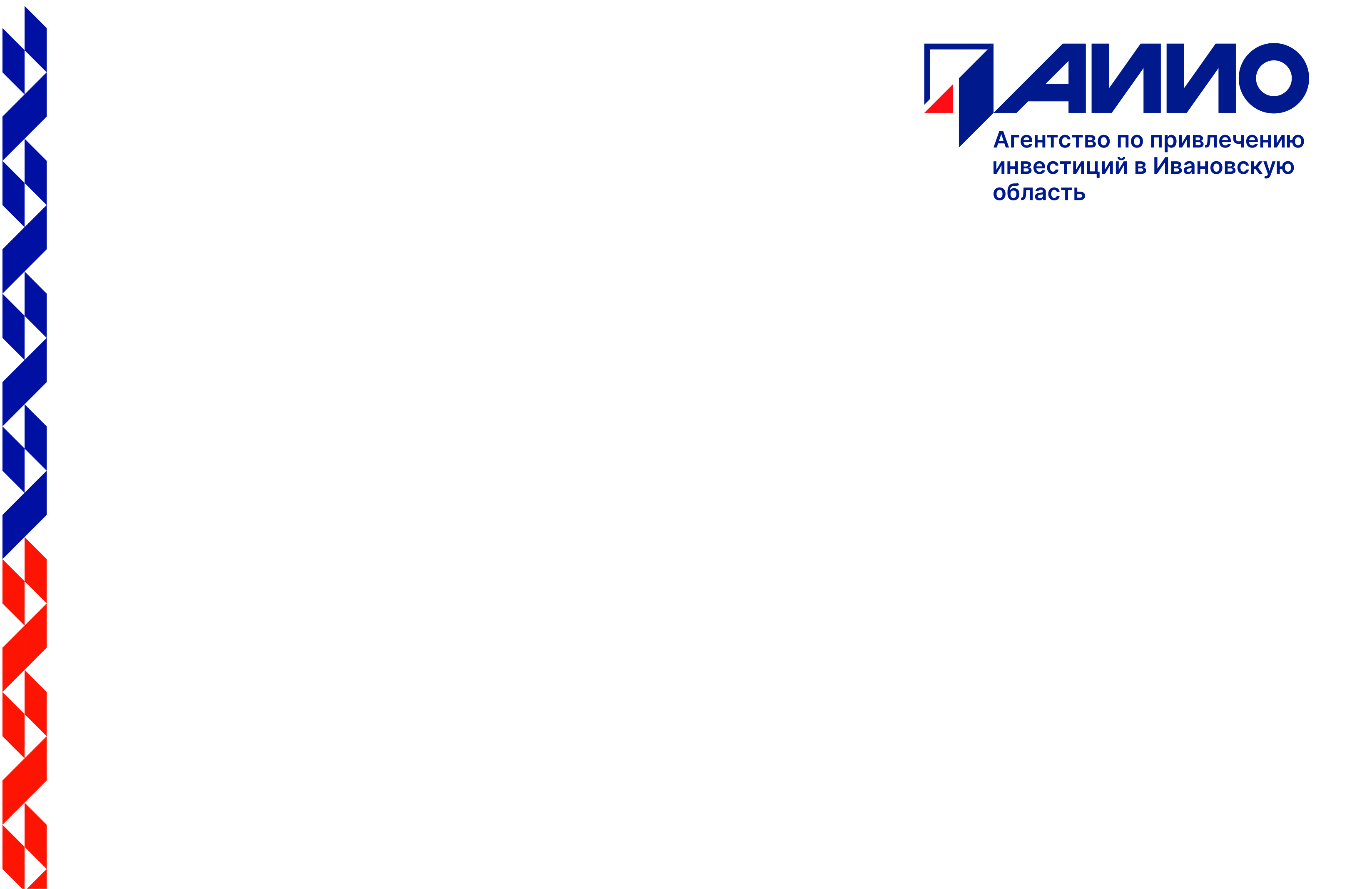 ЦЕПОЧКА СОЗДАНИЯ СТОИМОСТИ В СЕГМЕНТЕ 
МИНИ-ЭКСКАВАТОРОВ
Существуют три бизнес-модели: производство и обслуживание полного цикла; производство полного цикла, сбыт и техобслуживание; сборка из комплектующих, сбыт и техобслуживание
Проектирование и сборка миниэкскаватора
Производство компонентов и узлов
Продажа и дистрибуция
Предоставление техники в аренду
Техобслуживание и мониторинг
Двигатели, трансмиссии  
Ключевые узлы (кабины, гусеничные шасси, гидравлика)
Навесное оборудование (ковши, гидравлическое навесное оборудование)
Сборка техники из компонентов и узлов
Продажа техники через официальных или независимых дилеров
Техническое обслуживание техники 
Ремонт и модернизация техники 
Мониторинг состояния техники
Продажа техники через официальных или независимых дилеров
БИЗНЕС-МОДЕЛИ И ПРИМЕРЫ КОМПАНИЙ
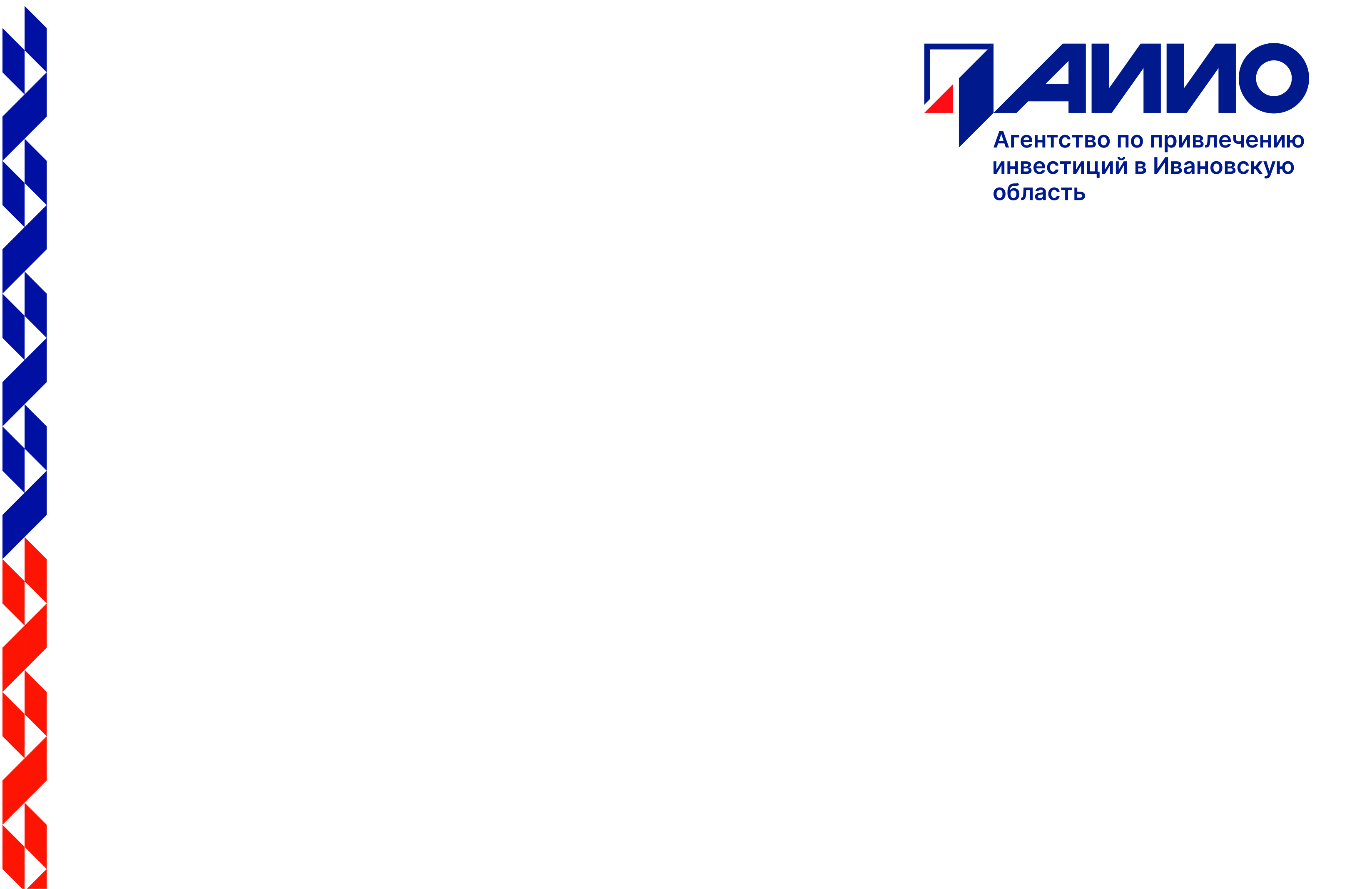 ПРЕИМУЩЕСТВА РАЗМЕЩЕНИЯ В ИВАНОВСКОМ РЕГИОНЕ
Сильные стороны Ивановской области

 Близость к крупнейшему московскому рынку строительства жилых домов и инфраструктурных объектов
 Наличие поставщиков комплектующих для экскаваторов
 Наличие кадров и низкая стоимость труда
 Наличие компетенции в производстве спец. техники в регионе (экскаваторы, бульдозеры, автокраны, ковши и др.)

Наличие большого числа производственных площадок, подключенных к инженерным сетям и подходящей площади:

Свободные площади под производство, в т.ч. в индустриальных парках «Кинешма» и «Родники» 
Площадка рядом с Верхневолжским СМЦ
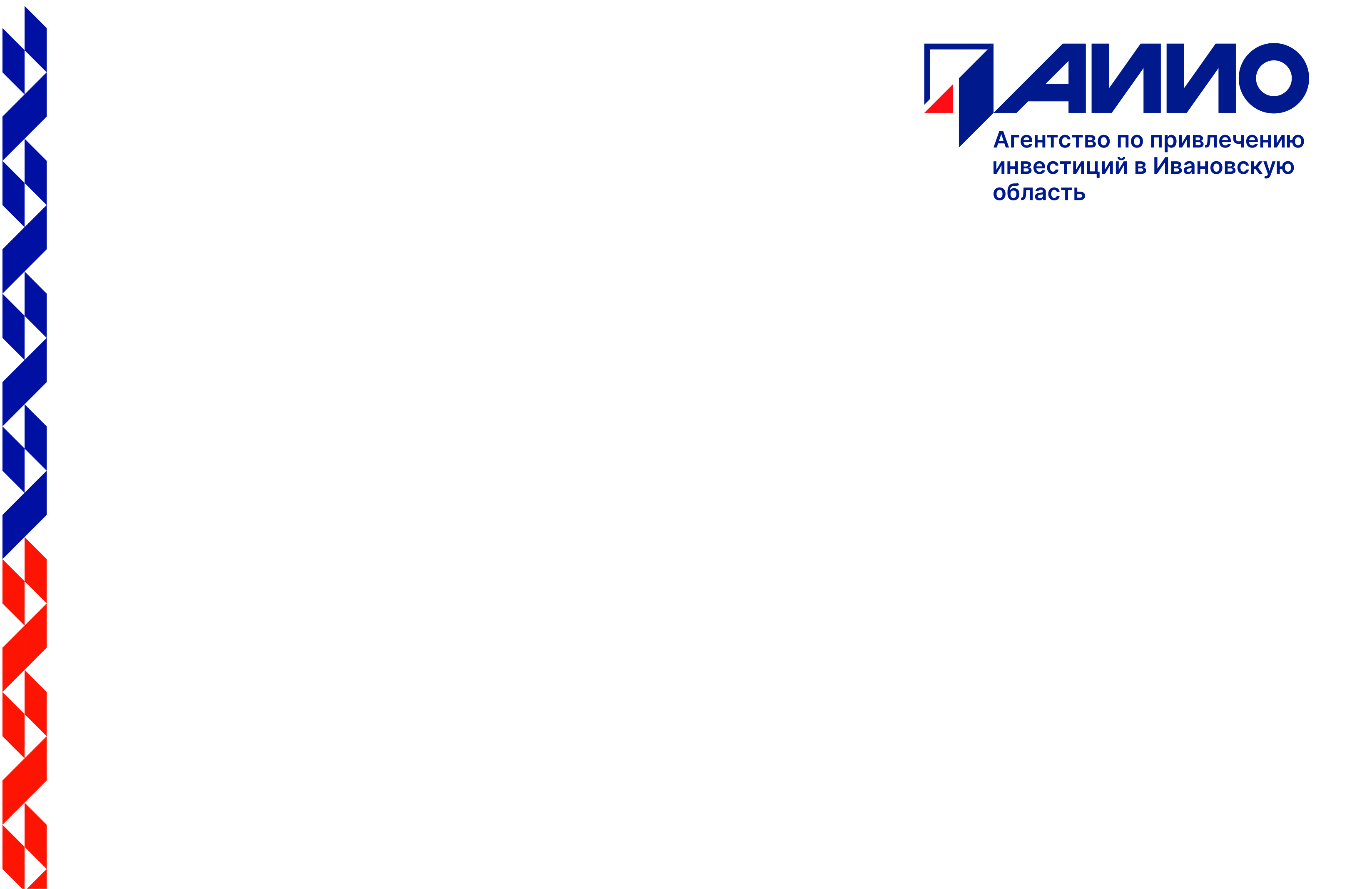 БИЗНЕС - МОДЕЛЬ
Производство некоторых                             типов компонентов и узлов 
Производство и сборка мини-экскаваторов
Продажа и дистрибуция 
Техобслуживание и мониторинг 

Потенциальные производители мини-экскаваторов получают доступ к местным поставщикам важных комплектующих и узлов:  
Гусеничное шасси и элементы ходовой части 
Металлоконструкции для производства стрелы экскаватора 
Гидравлическое навесное оборудование 
Навесное оборудование, ковши
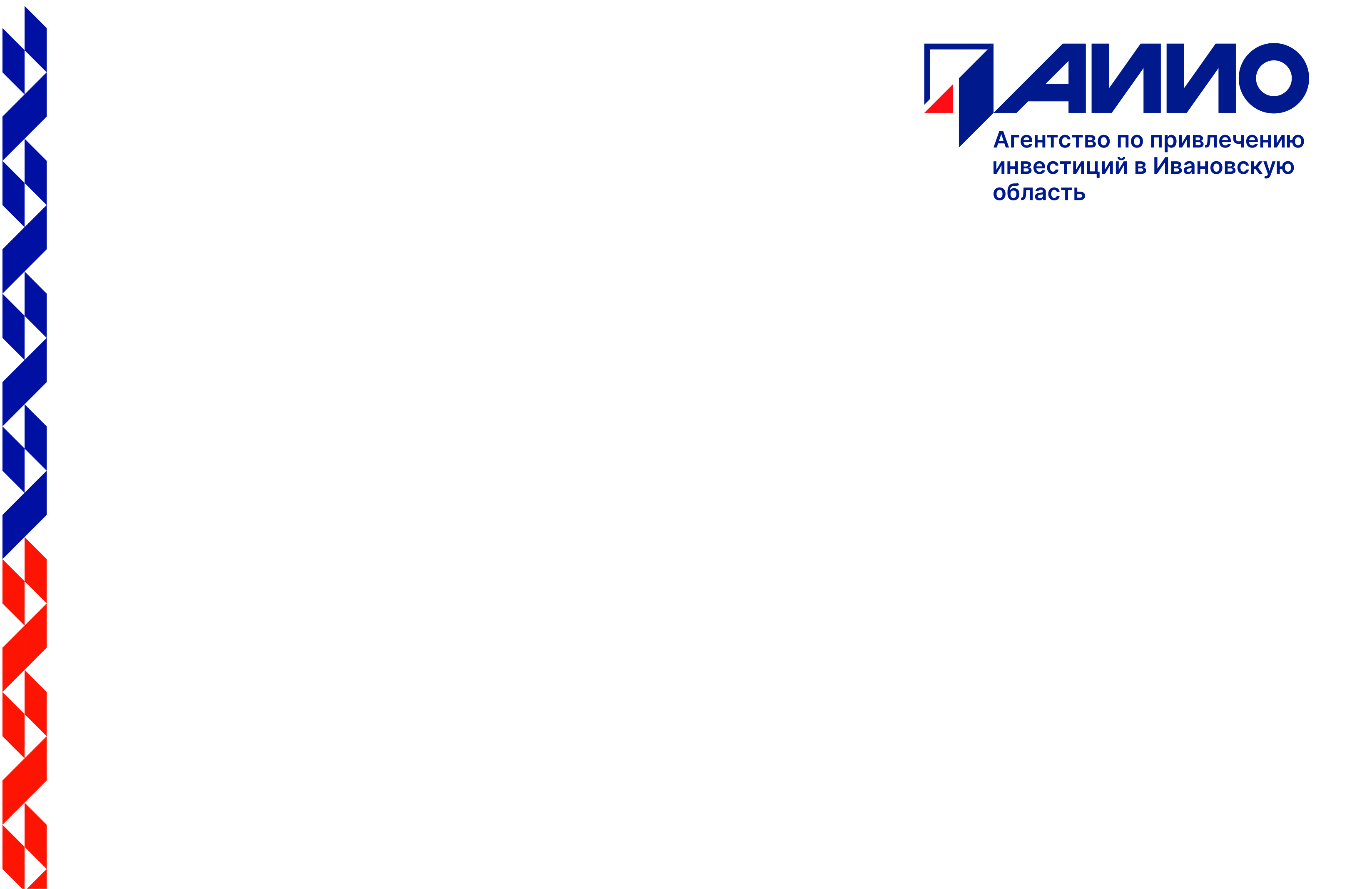 РЫНОЧНЫЙ ПОТЕНЦИАЛ
708 млрд. ₽ – Прогноз объема 
мирового рынка к 2025 году

51 млрд. ₽ – Прогноз объема  российского рынка к 2025 году

3,8 %;   Ежегодные темпы роста мирового и 
4,1 %    российского рынков

> 90 % – Доля импортной техники на российском рынке в 2019г.
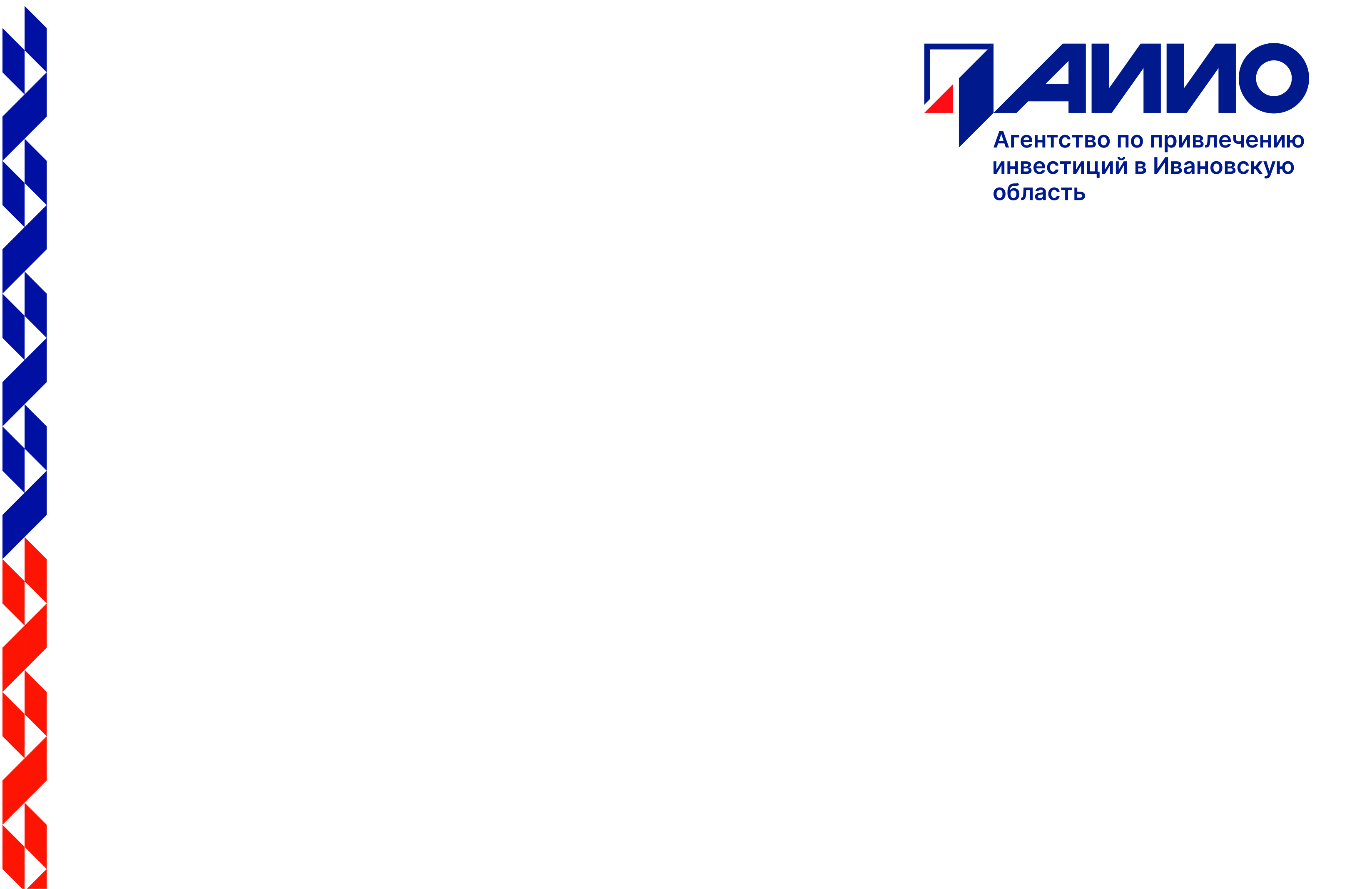 ТРЕБОВАНИЕ К ИНФРАСТРУКТУРЕ
Оптимальным местом размещения производства мини-экскаваторов является greenfield инвестиционная площадка рядом с г. Иваново
Место размещения
Вблизи трассы на Москву

Площадь и инфраструктура 
Земельный участок:  3-6 га
Площадь  производства:  10 000 м2
Электроснабжение:  1,2 Мвт
Водопровод: 1,5 т/час
Газ: 37 млн. м3/мес.

Рабочие места  
Высококвалифицированные  рабочие:  22 чел.
Операторы станков и машин: 35 чел
Низкоквалифицированные  рабочие: 18 чел.
Другие: 5 чел.
Приволжск
нешма
Ки
Фурманов
Юрьевец
Вичуга
Родники
Комсомольск
Ильинское-
Хованское
Лух
Иваново
Пучеж
Верхний  Ландех
Шуя
Тейково
Палех
Лежнево
Пестяки
Гаврилов  Посад
Савино
Южа
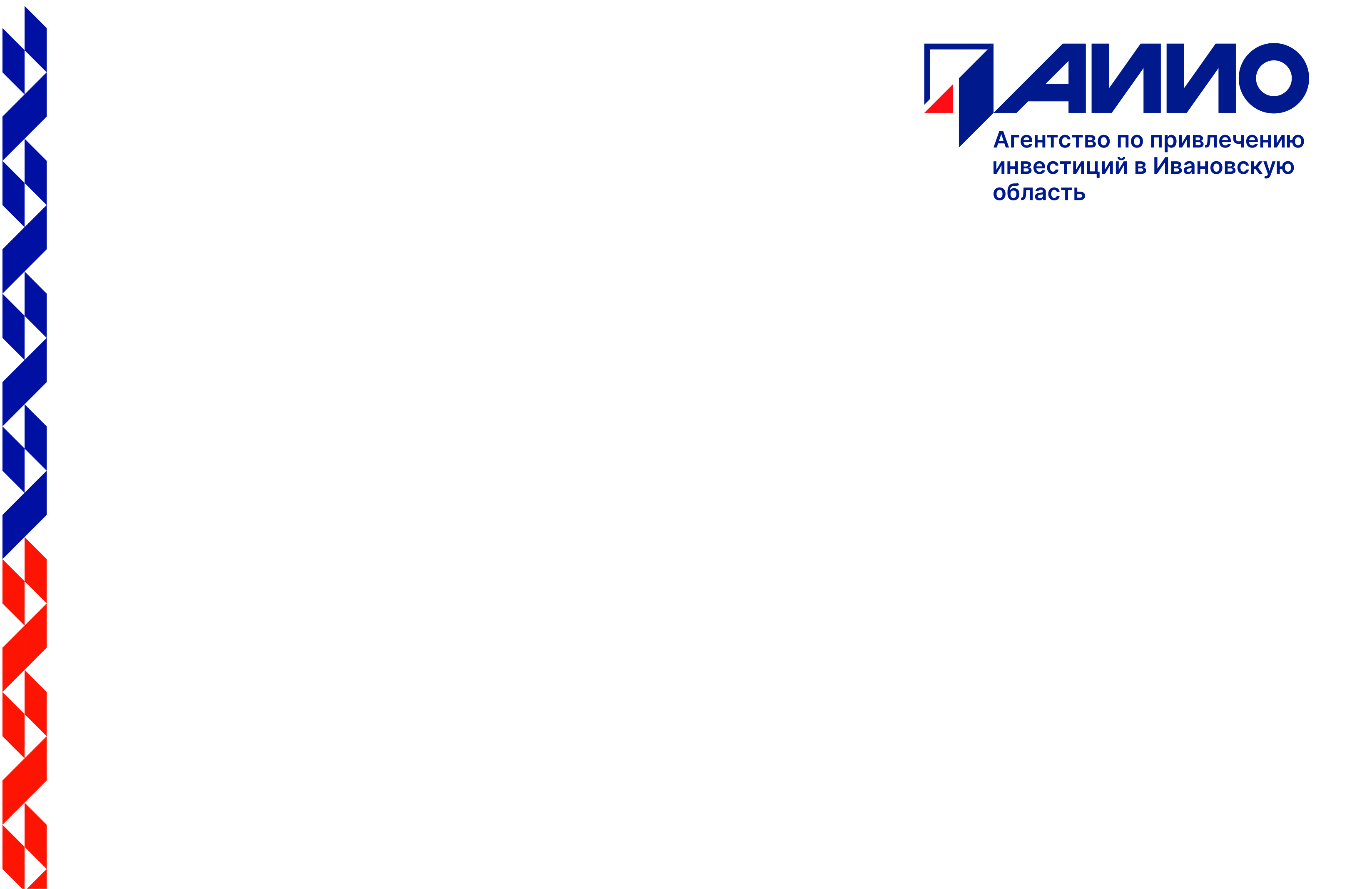 АНАЛИЗ МИРОВОГО РЫНКА
Рыночный сегмент мини экскаваторов является перспективным по причине наличия большого рынка в России и высокой динамики роста
Рынок мини экскаваторов составляет около 7,89 млрд. долларов США и растет с темпом 4,4% в год
Структура мирового рынка мини экскаваторов по макрорегионам, %, 2020
Азиатско-Тихоокеанский регион является крупнейшим рынком (2,61 млрд. долл. США) с ежегодным темпом роста 4,9%
Мировой рынок мини экскаваторов, 2017-2025 (млрд. долларов США)
+ 3,8%
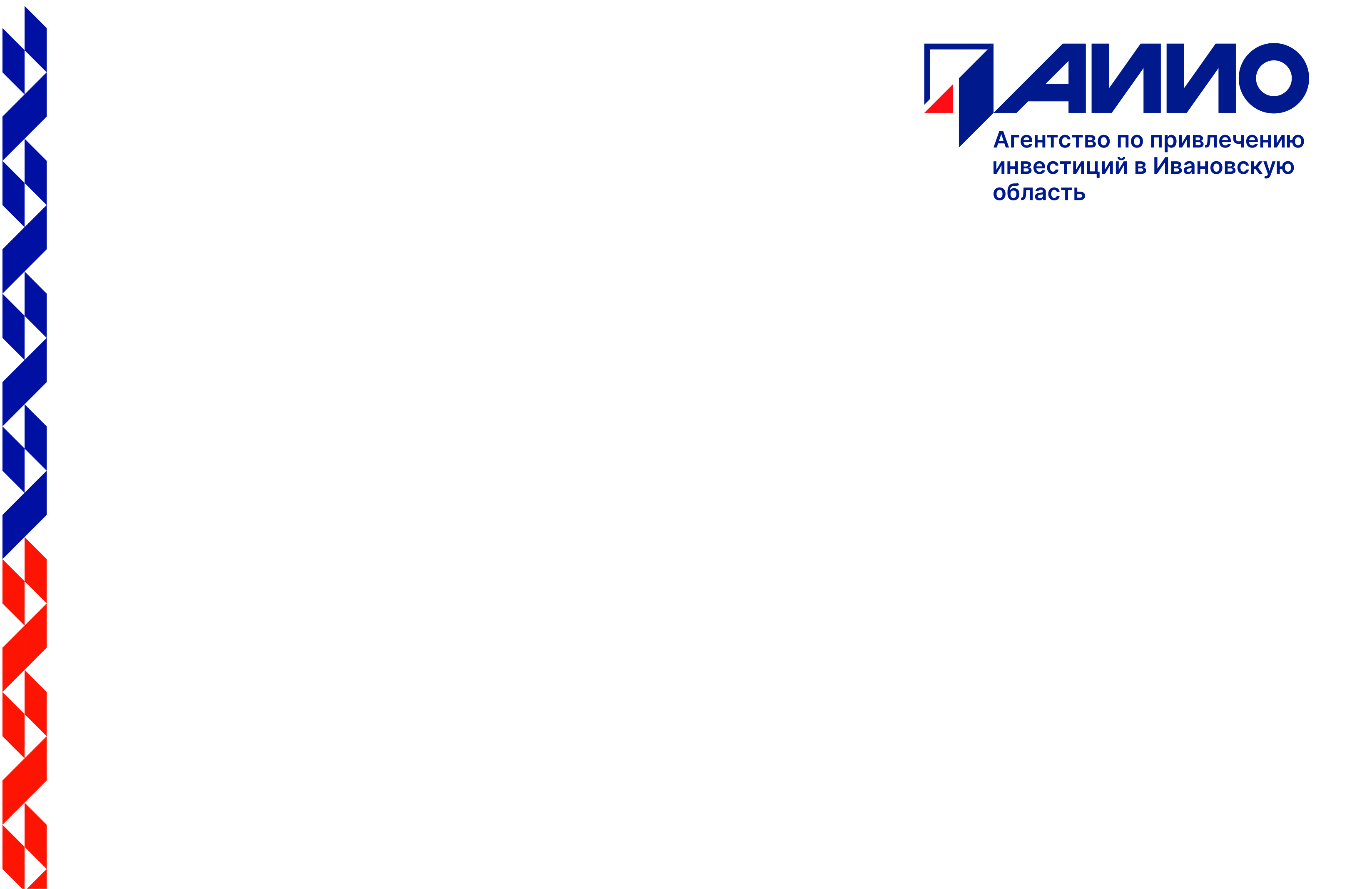 АНАЛИЗ РОССИЙСКОГО РЫНКА
Рыночный сегмент мини экскаваторов является перспективным по причине наличия большого рынка в России и высокой динамики роста
Российский рынок мини экваторов является крупнейшим в Европе и растет опережающими темпами
Структура европейского рынка мини экскаваторов, 
%, 2019
Ежегодный темп роста ключевых европейских рынков мини экскаваторов, %, (2017-2019)
Российский рынок мини экскаваторов, 2017-2025 (млн. долларов США)
+ 4,1%
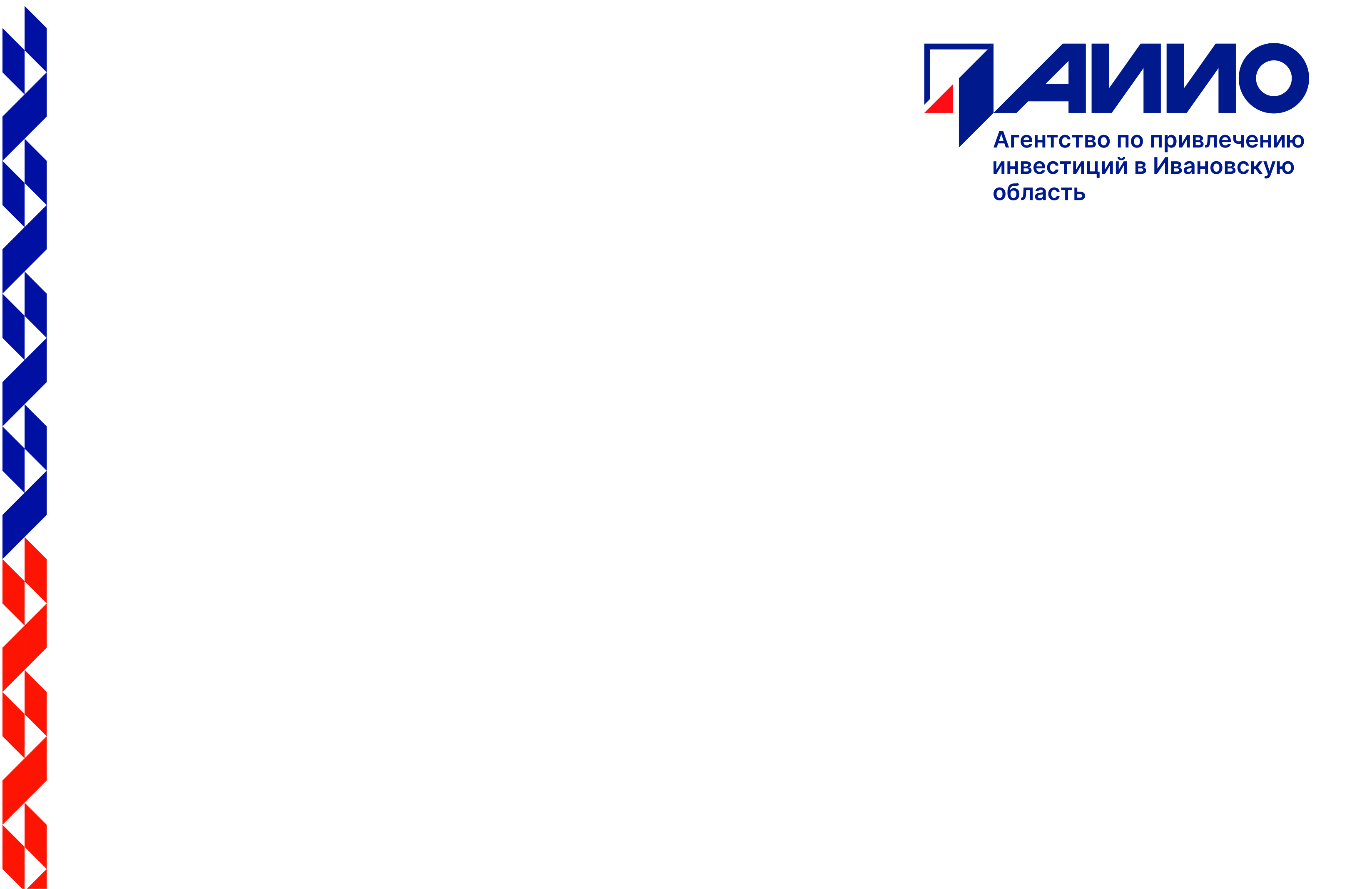 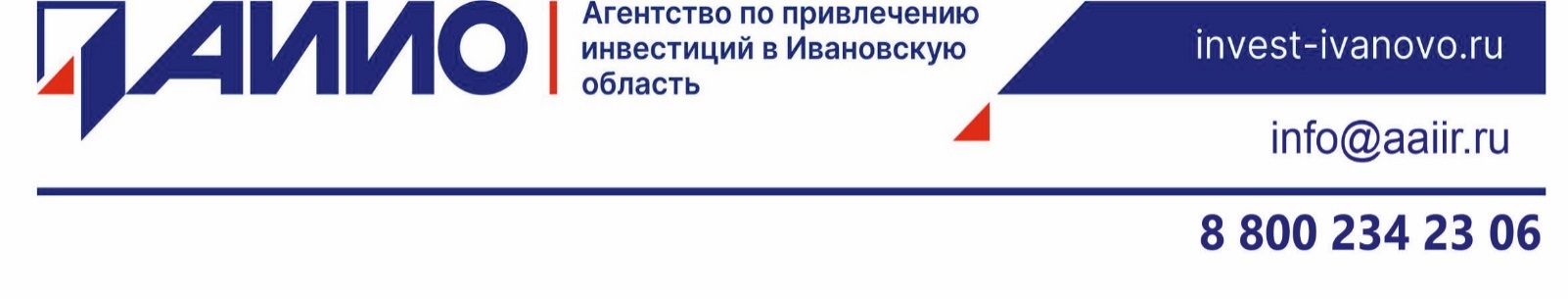 Мы предлагаем сопровождение инвестиционного проекта нашей командой в режиме одного окна:
1234
Заключим соглашение о сопровождении вашего проекта, закрепим персонального менеджера


Подберем площадку со всеми подведенными коммуникациями под ваши требования с учетом всех пожеланий

Подберем эффективную схему финансирования, получения государственной поддержки, льготного кредитования и лизинга

Поможем наладить взаимодействие с органами местной власти и окажем содействие в снижении административных барьеров
Мы знаем, как сделать путь реализации вашего инвестиционного проекта в регионе быстрым и комфортным!
Контакты:Директор по привлечению инвестиций 
АНО «АИ ИО»
Туманова Юлия Евгеньевнаtumanova@aaiir.ru
+7 980 667 17 74
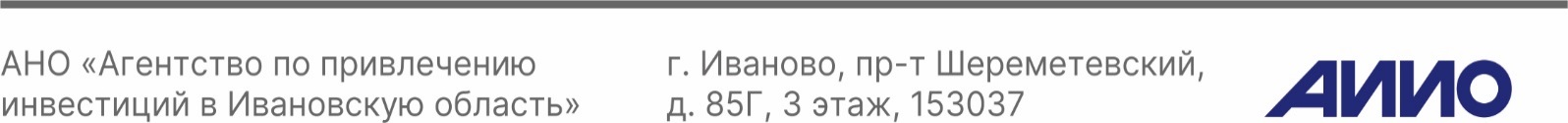